David SCHWARTZ
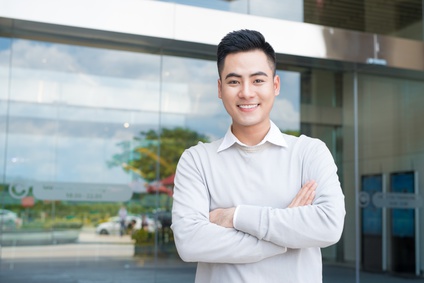 Business Analyst spécialisé en Finance | 18 ans d'expérience
Business Analyst aguerri avec une expertise spécifique dans le secteur financier. Avec 18 ans d'expérience, je maîtrise l'analyse des besoins métier, la modélisation des processus, et la mise en œuvre de solutions optimisées. Doté d'un esprit analytique affûté et d'excellentes compétences interpersonnelles, je me dédie à la transformation des besoins métier en solutions technologiques innovantes.
EXPERIENCE PROFEESSIONNELLE
CONTACT
(0033) 1 02 03 04 05
mail@mail.com
12 rue de la Réussite75012 Paris
Business Analyst Senior, BNP Paribas, Paris — 2009-2023

Analyse et modélisation des besoins pour les services financiers du groupe.
Collaboration étroite avec les équipes IT pour la mise en place de solutions technologiques.
Pilotage de projets d'optimisation des processus, ayant conduit à une réduction des coûts de 15% sur 3 ans.
Formation et encadrement des nouveaux analystes métier, renforçant ainsi la qualité de l'équipe.
Mise en place d'un tableau de bord de suivi des indicateurs clés pour le département finance.

Business Analyst, Société Générale, Paris — 2003-2009

Gestion des projets d'amélioration des systèmes financiers, en collaboration avec les stakeholders clés.
Élaboration de spécifications fonctionnelles détaillées pour les équipes de développement.
Conduite d'ateliers métier pour la définition et la priorisation des besoins.
Réalisation d'analyses concurrentielles pour anticiper les évolutions du marché.
Contribution à la transition vers un nouveau système ERP, optimisant les opérations quotidiennes de 20%.
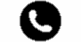 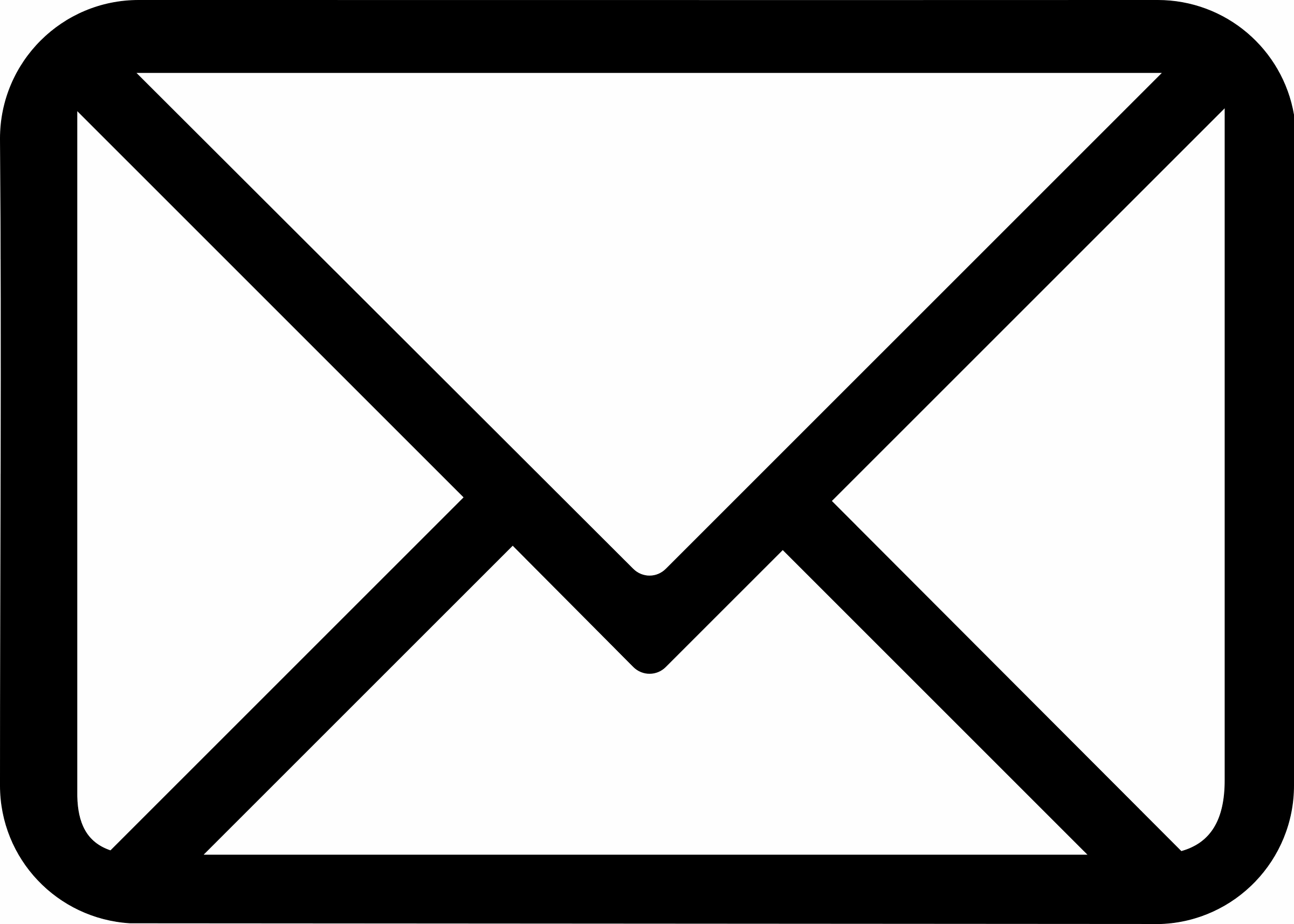 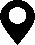 COMPETENCES
Analyse des besoins et modélisation des processus.
Rédaction de spécifications fonctionnelles et techniques.
Maîtrise des outils d'analyse métier (UML, BPMN).
Gestion de projet et coordination d'équipes multidisciplinaires.
Connaissance approfondie des systèmes financiers et des régulations associées.
QUALITES
Esprit analytique 
Capacité à communiquer 
Proactivité et autonomie.
Sens de l'écoute 
Travail en équipe.
Capacité d'adaptation
FORMATIONS
Master en Informatique et Gestion, Université Paris Dauphine — 200
Certification CBAP (Certified Business Analysis Professional) — 2004
HOBBIES
LANGUES
Français - Langue maternelle
Anglais - Niveau C1
Allemand - Niveau B2
Passionné d'échecs, participant régulièrement à des tournois locaux.
Intérêt pour la finance comportementale et la psychologie des marchés.
[Speaker Notes: Fonts:
Header – Basic Title Font
Sub headings – Lato Heavy
Text – Lato]
Cher(e) Candidat(e)

Merci d'avoir téléchargé ce modèle sur notre site. Nous espérons qu'il vous aidera à mettre en valeur votre CV.

---------------------------------------------------------------------------------------

Besoin de conseils pour rédiger votre CV ou vous préparer pour l’entretien d’embauche ? Consultez nos articles :

- Le titre du CV : guide pratique + 30 exemples
- Comment mettre en valeur son expérience professionnelle ?
- Rédiger une accroche de CV percutante + 9 exemples
- Les 7 points clés d'un CV réussi
- Personnalisez votre CV avec des icônes gratuites
- Bien préparer son entretien 

Nous proposons également plusieurs centaines d'exemples de lettres de motivation classées par métier et des modèles pour les mettre en forme.

- 1200 exemples de lettres de motivation 
- Les modèles de courrier
- Tous nos conseils pour rédiger une lettre efficace 


Nous vous souhaitons bonne chance dans vos recherches et vos entretiens  


Enfin, rappelez-vous qu'une bonne candidature est une candidature personnalisée ! Prenez donc le temps de la rédiger avec soin car elle décrit votre parcours professionnel et votre personnalité. 








----------------
Copyright : Les contenus diffusés sur notre site (modèles de CV, modèles de lettre, articles ...) sont la propriété de creeruncv.com. Leur utilisation est limitée à un usage strictement personnel. Il est interdit de les diffuser ou redistribuer sans notre accord. Contenus déposés dans 180 pays devant huissier. Reproduction strictement interdite, même partielle. Limité à un usage strictement personnel. Disclaimer : Les modèles disponibles sur notre site fournis "en l'état" et sans garantie.

Créeruncv.com est un site gratuit.